26
=
31
5
+
Toán:
Tiết 35:  26 + 5
26 + 5 = ?
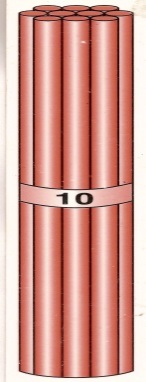 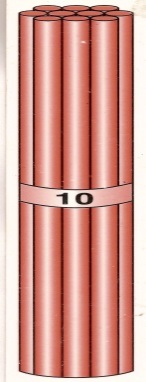 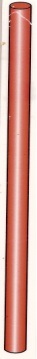 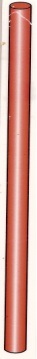 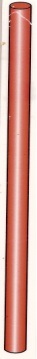 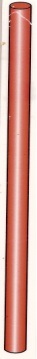 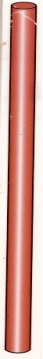 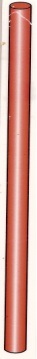 26
6 cộng 5 bằng 11 viết 1 nhớ 1
+
5
2 thêm một bằng 3 viết 3
3
1
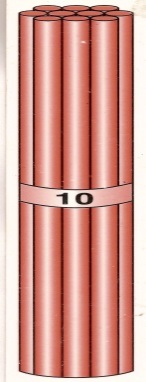 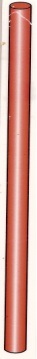 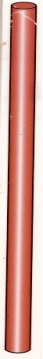 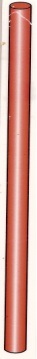 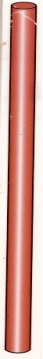 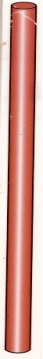 Toán:
16
46
26
36
56
+
+
+
+
+
5
7
6
4
8
26 + 5
26 + 5 = 31
26
6 cộng 5 bằng 11 viết 1 nhớ 1
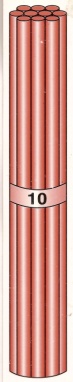 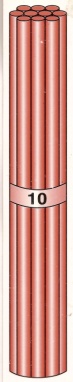 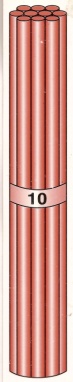 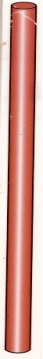 +
5
2 thêm một bằng 3 viết 3
3
1
Luyện tập:
Bài 1 : Tính
21
53
64
32
40
Toán:
26 + 5
26 + 5 = 31
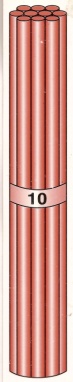 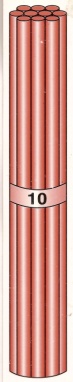 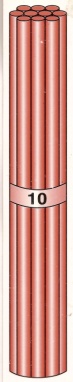 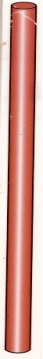 26
6 cộng 5 bằng 11 viết 1 nhớ 1
+
5
2 thêm một bằng 3 viết 3
3
1
I.Luyện tập thực hành
Bài 1 : Tính
Bài 3:
Toán:
26 + 5
26 + 5 = 31
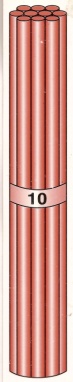 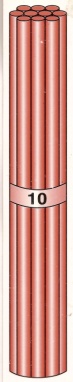 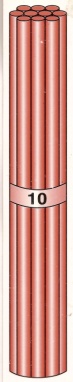 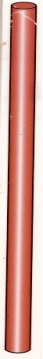 26
6 cộng 5 bằng 11 viết 1 nhớ 1
+
5
2 thêm một bằng 3 viết 3
3
1
I.Luyện tập thực hành
Bài 1 : Tính
Bài 3 :
Tóm tắt
Bài giải
Con  lợn:  	               :16   kg
Tháng sau tăng thêm         :  8   kg
Tháng sau con lợn nặng    :   …kg ?
Tháng sau con lợn cân nặng số ki-lụ-gam là:
16 + 8 = 24 (kg)
Đáp số :   24 kg
A
C
B
Toán:
26 + 5
26 + 5 = 31
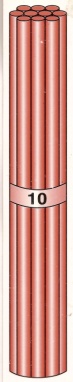 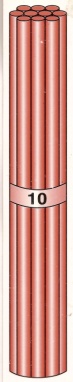 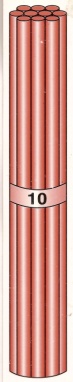 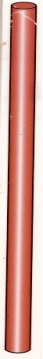 26
6 cộng 5 bằng 11 viết 1 nhớ 1
+
5
2 thêm một bằng 3 viết 3
3
1
I.Luyện tập thực hành
Bài 1 :
Bài 3 :
Bài 4 :   Đo rồi viết số thích hợp vào chỗ chấm:
5cm
6cm
11cm
6cm
+ 5 cm
= 11cm
Trò chơi
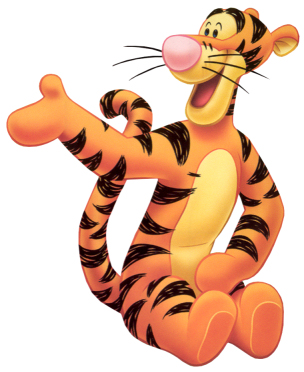 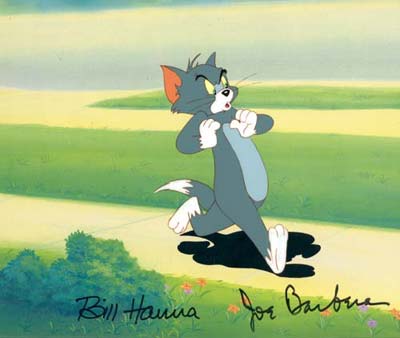 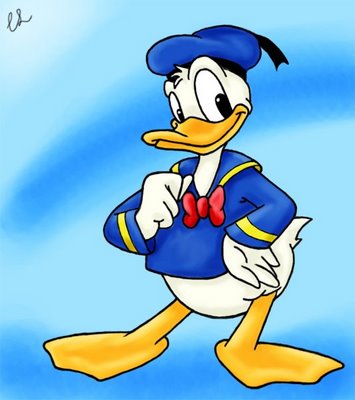 36 + 6 = 52
32 + 6 = 40
26 + 5 = 31
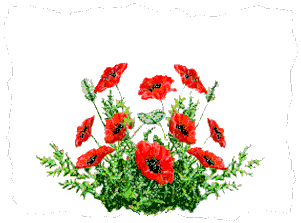 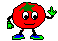 S
Đ
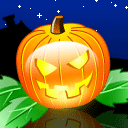 S
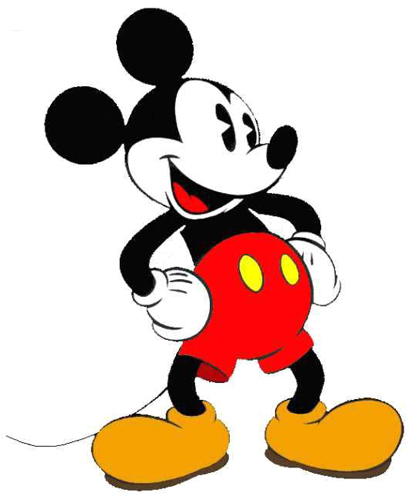 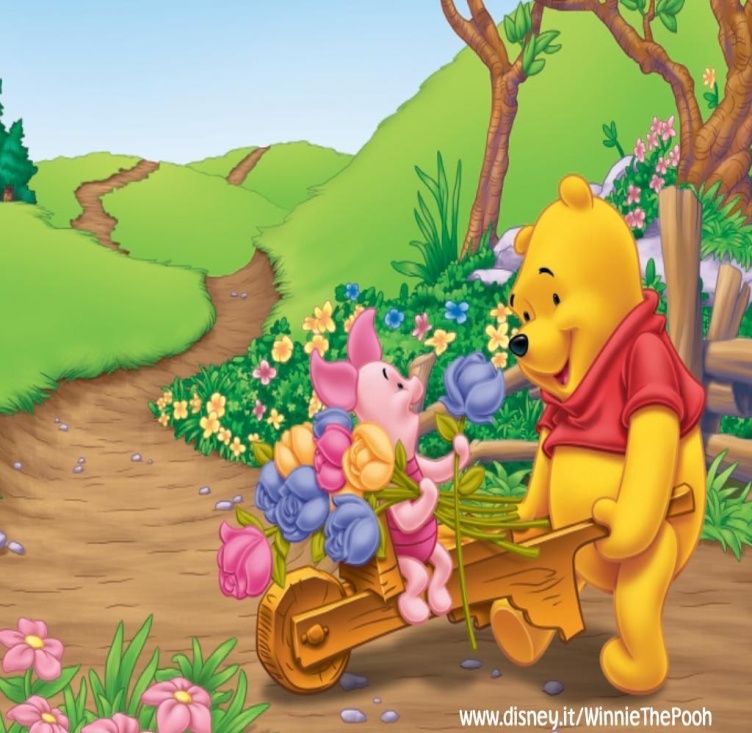 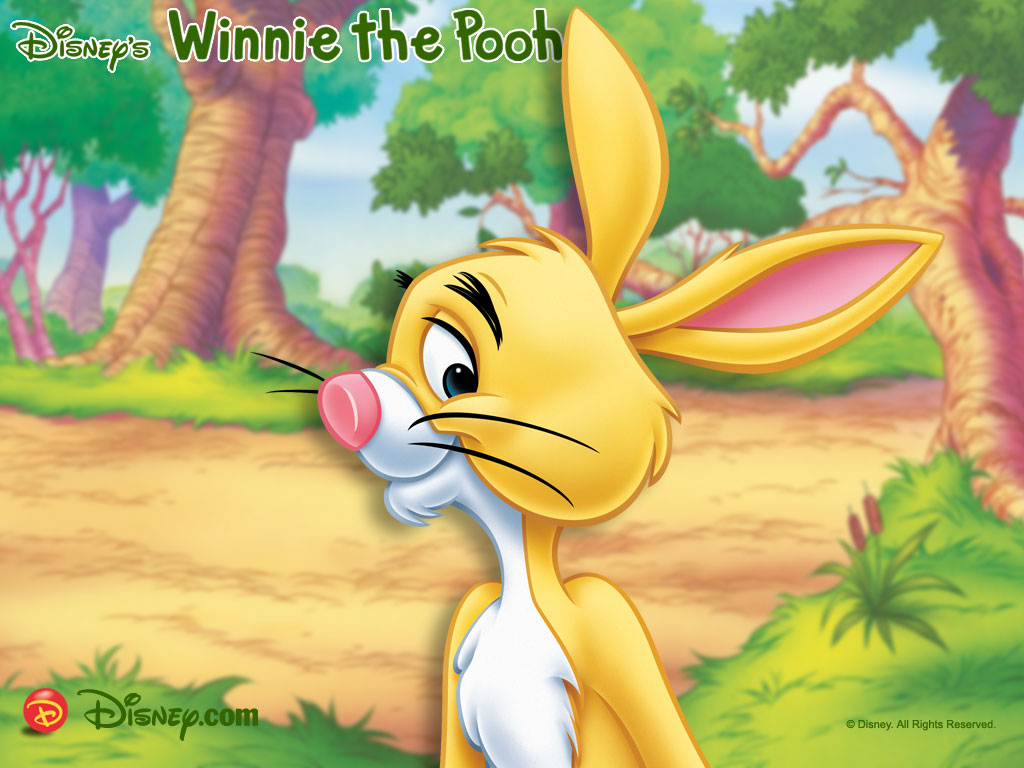 56 + 4 = 60
31 + 5 = 46
46 + 8 = 54
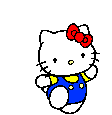 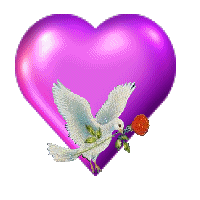 S
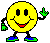 Đ
Đ